Progetto SUI PIGMENTI NATURALI E ARTIFICIALI PER LE SCUOLE PRIMARIE(didattica della Chimica)
Prof.ssa Valentina Domenici

Estratto dalle lezioni del corso per Scienze della Formazione Primaria e Didattica della chimica
1
NOTA: per motivi di copyright sono state tolte molte immagini e fotografie
Il progetto sui pigmenti naturali e artificiali#
Tenendo conto delle esperienze, delle conoscenze e delle competenze acquisite dai bambini negli anni precedenti questo percorso laboratoriale servirà:

A consolidare alcuni argomenti e concetti scientifici;
Effettuare alcune esperienze di laboratorio in modo più autonomo e consapevole;
Avere una visione più ampia e multidisciplinare;
Collegare l’ambito scientifico con l’arte e la storia.

Obiettivi specifici:
1) Classificare e distinguere tra pigmenti naturali di origine minerale (inorganica), pigmenti naturali di origine biologica (organica), comprendendo sia i pigmenti di origine vegetale che animale, dai pigmenti sintetici o artificiali (ottenuti dall’uomo attraverso reazioni chimiche).

# percorso didattico effettuato sia in ambito scolastico (Scuola Primaria ‘Novaro’ di Vada, Scuola ‘Europa’ di Rosignano S.) sia in ambito museale (MuSNA, Rosignano & Bright2018, Pisa).
Valentina Domenici – corso di Didattica della Chimica - Appunti
2
Il progetto sui pigmenti naturali e artificiali
Obiettivi specifici: (continua)
2) Preparare alcuni pigmenti a partire da:
Sostanze minerali (1° laboratorio);
Foglie / fiori (2° laboratorio);
Sostanze chimiche sintetiche (attraverso trasformazioni chimiche) (3° laboratorio).

3) Preparare e saper distinguere tra miscugli eterogenei e miscugli omogenei (soluzioni) ottenuti mescolando i pigmenti (solidi) con acqua o con altri solventi. Collegare queste proprietà con alcune tecniche pittoriche più utilizzate (acquarello, pittura a olio, …).

4) Osservare e descrivere le principali caratteristiche delle trasformazioni chimiche effettuate per la preparazione di alcuni pigmenti sintetici (concetto di trasformazione chimica).

5) Comprendere l’importanza dei pigmenti (sia naturali che sintetici) nella vita dell’uomo. Collegare le conoscenze acquisite con le esperienze quotidiane.
Valentina Domenici – corso di Didattica della Chimica - Appunti
# percorso didattico effettuato sia in ambito scolastico (Scuola Primaria ‘Novaro’ di Vada, Scuola ‘Europa’ di Rosignano S.) sia in ambito museale (MuSNA, Rosignano & Bright2018, Pisa).
3
Scheda generale della prima esperienza laboratoriale:I pigmenti di origine naturale (inorganica: i minerali)
Valentina Domenici – corso di Didattica della Chimica - Appunti
4
Scheda generale della seconda esperienza laboratoriale:I pigmenti di origine naturale (organica: vegetali)
Valentina Domenici – corso di Didattica della Chimica - Appunti
5
Scheda generale della terza esperienza laboratoriale:I pigmenti di origine sintetica (trasformazioni chimiche)
Valentina Domenici – corso di Didattica della Chimica - Appunti
6
Il progetto sui pigmenti naturali e artificiali
Aspetti tecnici e logistici per le esperienze di laboratorio:
Per le attività laboratoriali sarebbe preferibile dividere i bambini in gruppi (5 o 6 bambini al massimo). Ogni gruppo lavorerà attorno ad un tavolo abbastanza grande per appoggiare i materiali e i fogli su cui scrivere e fare le osservazioni. Possiamo pensare di gestire un numero indicativo di 6 - 7 gruppi di bambini. Per questa attività è meglio preparare già i gruppi (dividendo i bambini) che lavoreranno possibilmente sempre nello stesso gruppo durante i tre incontri. 
Alcune fasi delle attività (in tutti e tre gli incontri) seguiranno invece la metodologia del laboratorio «dimostrativo», in cui gli operatori (io o i miei studenti) faranno delle esperienze o una parte di esse (ad esempio, quando si preparerà l’estratto dalle foglie di cavolo rosso o radicchio usando la piastra scaldante), mentre i bambini osservano, scrivono e interagiscono con gli operatori.
Il materiale sarà portato direttamente da noi volta per volta. Per la preparazione delle soluzioni e miscugli (1° laboratorio), la preparazione delle soluzioni con l’estratto (2° laboratorio) e le reazioni per la preparazione dei pigmenti sintetici (3° laboratorio) utilizzeremo delle provette di plastica e altro materiale non pericoloso (no vetreria!), in modo che ogni bambino possa fare in modo autonomo una parte delle esperienze proposte.
Valentina Domenici – corso di Didattica della Chimica - Appunti
7
1° incontro
I pigmenti dai minerali
Valentina Domenici – corso di Didattica della Chimica - Appunti
1. Osserviamo i minerali.
2. Dai minerali ai pigmenti: come facevano gli antichi?
8
Lavoro di gruppo
Completa la tabella e rispondi:
Valentina Domenici – corso di Didattica della Chimica - Appunti
9
I colori delle civiltà anticheAssocia con delle frecce il nome del minerale al colore (pigmento derivato) alla foto al minerale
ematite
Pigmento giallo



Pigmento rosso



Pigmento bianco



Pigmento verde



Pigmento azzurro
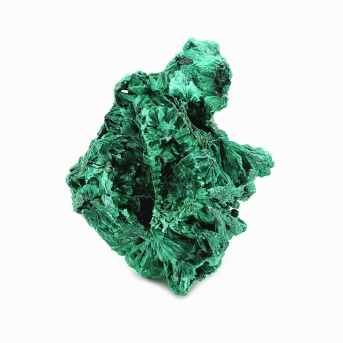 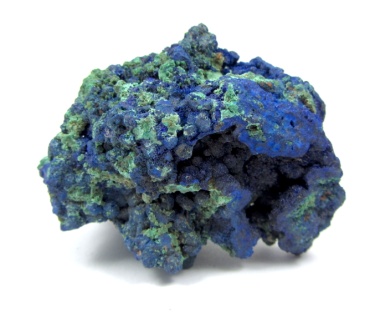 Valentina Domenici – corso di Didattica della Chimica - Appunti
gesso
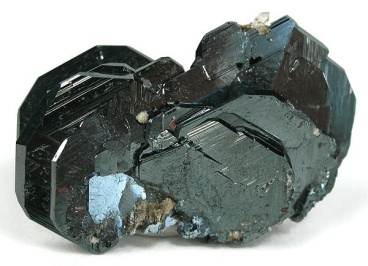 ocra
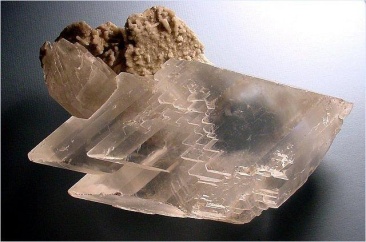 azzurrite
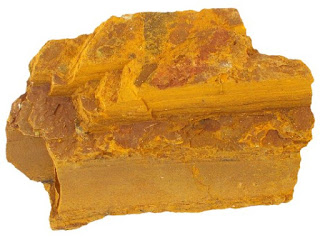 malachite
10
2° incontro
I pigmenti nel mondo vegetale
Valentina Domenici – corso di Didattica della Chimica - Appunti
1. Osserviamo alcuni fiori, frutti, foglie.
2. Esperienza (prima parte): estrazione delle antocianine dal cavolo rosso (o dal radicchio).
3. Esperienza (seconda parte): utilizziamo una soluzione concentrata di antocianine per costruire una scala di colori grazie alle proprietà acide/basiche delle sostanze.
11
Collegate i vegetali (fiori, frutta, verdura, foglie…) che secondo voi contengono gli stessi pigmenti naturali
E colorate i cerchi con il colore principale corrispondente ai pigmenti
PIGMENTI in Natura: 


Clorofille



Carotenoidi




Antocianine
Carote


Mirtilli


Olive


Zucca


Insalata
Fiori di violetta


Bietola 


Albicocche


Lamponi
Fragole


Spinaci


Fiori di malva


Asparagi
Valentina Domenici – corso di Didattica della Chimica - Appunti
12
Estrazione di un pigmento (della classe delle antocianine) dal radicchio o dal cavolo rosso:
Il cavolo rosso e il radicchio contengono dei pigmenti che si chiamano «antocianine» e che sono molto importanti nel mondo vegetale, ma sono importanti anche per noi! Le antocianine infatti sono sostanze antiossidanti ovvero proteggono le nostre cellule dall’invecchiamento.

Le antocianine sono responsabili di vari colori (viola, rosa, blu e anche giallo!) grazie al fatto che cambiano le loro proprietà in base all’acidità dell’ambiente in cui si trovano.
Valentina Domenici – corso di Didattica della Chimica - Appunti
In questa esperienza si procederà con un metodo classico per «estrarre» e quindi separare i pigmenti da tutto il resto delle sostanze presenti nelle foglie di radicchio (o del cavolo).
13
Estrazione di un pigmento (della classe delle antocianine) dal radicchio o dal cavolo rosso:
PAROLE CHIAVE (su cui porre l’attenzione durante le attività):

«ESTRAZIONE»

«SEPARAZIONE»

«SOLUZIONE»
Valentina Domenici – corso di Didattica della Chimica - Appunti
Le antocianine saranno estratte usando semplicemente acqua distillata e scaldando le foglie di radicchio, prima sminuzzate, messe in un bagno di acqua e scaldate per una ventina di minuti.
Otterremo una soluzione molto concentrata di antocianine.

Nel materiale caricabile sul sito ci sarà anche un breve video su una attività analoga di estrazione delle antocianine dai petali di fiori.
14
Lavoro di gruppo
Procedimento di estrazione delle antocianine:
Valentina Domenici – corso di Didattica della Chimica - Appunti
15
Prepariamo una soluzione diluita di succo di radicchio (o cavolo rosso):
Il succo rosso ottenuto dalla procedura di estrazione è molto denso. 

Di che colore è?

Dopo aver raffreddato il succo in un bagno con ghiaccio, possiamo preparare delle soluzioni diluite per vedere meglio il colore.

La diluizione si ottiene prendendo una parte di succo concentrato (esempio 50 mL) e aggiungendo 4 parti di acqua (200 mL).

La soluzione ottenuta come è rispetto a quella di partenza?
Valentina Domenici – corso di Didattica della Chimica - Appunti
16
Osserviamo cosa succede se aggiungiamo sostanze con diversa acidità alla soluzione
Ogni gruppo avrà circa 250 mL di soluzione diluita, che verserà in 5 recipienti trasparenti (bicchierini). Ad ogni bicchierino contenente la soluzione diluita verranno aggiunte alcune gocce (o un cucchiaio) di una sostanza tra quelle proposte:

Succo di limone, aceto, succo di kiwi, succo di arancia, soluzione di bicarbonato, succo di frutta, caffè, thè, pomodoro, infuso alle erbe, …
Valentina Domenici – corso di Didattica della Chimica - Appunti
17
Lavoro di gruppo
Griglia di osservazione:
Valentina Domenici – corso di Didattica della Chimica - Appunti
18
Estrazione di un pigmento (della classe delle antocianine) dal radicchio o dal cavolo rosso:
PAROLE CHIAVE:

«ACIDO»

«BASE»

«scala di acidità»
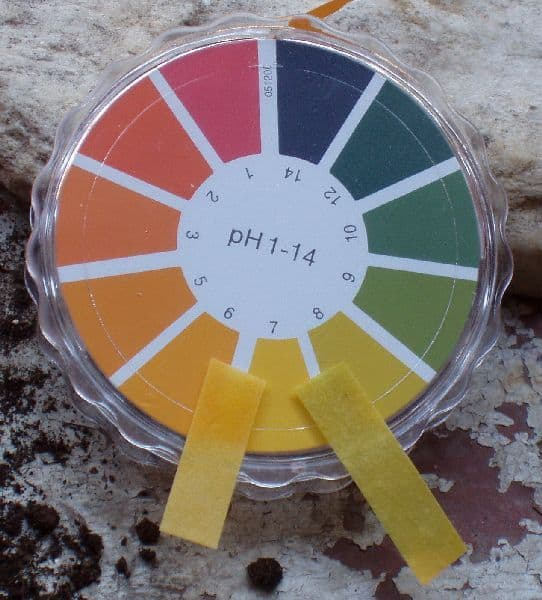 Valentina Domenici – corso di Didattica della Chimica - Appunti
Gli alunni potranno mettere in fila le soluzioni in base al colore. Li aiuteremo ad ordinarli dalla soluzione più acida a quella più basica, e faremo notare che questa scala è utilizzata anche nei laboratori per scoprire il grado di acidità (e il pH) delle sostanze.

Nota: alle scuole primarie non è utile introdurre il pH, ma solo una scala (ad esempio di colori) associata al grado diverso di acidità/basicità!
19
3° incontro
I pigmenti sintetici e la chimica di base
Valentina Domenici – corso di Didattica della Chimica - Appunti
1. Alcune storie sui pigmenti sintetici (introduzione).
2. Esperienza (laboratorio di chimica): produciamo due pigmenti sintetici a partire da sostanze di base.
3. Elaborazione: rispondere alle domande e raccogliere le osservazioni. Successivamente preparare un cartellone sulla chimica dei pigmenti e la loro storia.
20
La sintesi dei “colori” sintetici nella Storia:
Questa è una parte che può essere implementata dall’insegnante, in relazione anche a tutti gli aspetti multidisciplinari. 
Legami con la storia, legami con la storia dell’arte e con la materia «arte e immagine», legami con la geografia, oltre che tutti i legami con le discipline scientifiche.

Su questo ho indacato una serie di riferimenti e link scarivabili alla fine del file.
Valentina Domenici – corso di Didattica della Chimica - Appunti
21
ESPERIENZA DI LABORATORIO:
Prepariamo due sostanze coloranti (pigmenti) sintetici a partire da sostanze chimiche di base.

Prima di tutto facciamo notare che stiamo facendo delle esperienze con sostanze chimiche che possono essere pericolose. E’ necessario quindi fare attenzione alle norme di sicurezza.

Verrà fatto tutto ad un bancone, lavorando a due a due, sotto la supervisione di un adulto.
Valentina Domenici – corso di Didattica della Chimica - Appunti
CAMICE,  OCCHIALI e GUANTI!
22
ESPERIENZA DI LABORATORIO:
ESPERIENZA N. 1
(prepariamo l’idrossido di rame, blu)

Preparazione di una soluzione di solfato di rame 
Preparazione di una soluzione di idrossido di sodio
Osservazione delle due soluzioni
Mescolamento delle due soluzioni.
Osservazione di cosa è successo.
Valentina Domenici – corso di Didattica della Chimica - Appunti
Prepariamo un gel celeste !
23
ESPERIENZA DI LABORATORIO:
ESPERIENZA N. 2
(prepariamo il Blu di Prussia)

Osserviamo due sostanze solide: il cloruro di ferro III e l’esaferrocianuro di potassio
Prepariamo due soluzioni acquose con i due reagenti
Osservazione delle due soluzioni
Mescolamento delle due soluzioni.
Osservazione di cosa è successo.
Valentina Domenici – corso di Didattica della Chimica - Appunti
Prepariamo il famoso Blu di Prussia !
24
Lavoro di gruppo
GRIGLIA di OSSERVAZIONE PER L’esperienza N. 1
Valentina Domenici – corso di Didattica della Chimica - Appunti
25
Lavoro di gruppo
GRIGLIA di OSSERVAZIONE PER L’esperienza N. 2
Valentina Domenici – corso di Didattica della Chimica - Appunti
26
Collegate i nomi dei pigmenti al loro colore e alla loro origine
PIGMENTI: 

Blu di Prussia

Clorofilla

Antocianine

Ocra

Malachite

Blu Egizio

Giallo Cadmio
ORIGINE:


VEGETALE


ANIMALE


MINERALE



CHIMICA DI SINTESI
COLORE:


Rosso

Blu

Verde

Violetto/Rosa

Giallo
Valentina Domenici – corso di Didattica della Chimica - Appunti
27
Lavoro di gruppo o lavoro successivo
PARTE DI ELABORAZIONE
Come ulteriore elaborazione possiamo chiedere ai gruppi di bambini di fare dei disegni e descrivere le esperienze di oggi tenendo conto di questo schema:
PRIMA
DOPO
Valentina Domenici – corso di Didattica della Chimica - Appunti
Fare un disegno che descriva cosa i bambini vedono prima di mescolare le soluzioni
Fare un disegno che descriva cosa i bambini vedono dopo il mescolamento delle soluzioni
28
Lavoro di gruppo o lavoro successivo
PARTE DI ELABORAZIONE
Come ulteriore elaborazione possiamo chiedere ai gruppi di bambini di fare dei disegni e descrivere le esperienze di oggi tenendo conto di questo schema:
PRIMA
DOPO
Valentina Domenici – corso di Didattica della Chimica - Appunti
Chiedere di descrivere con le loro parole cosa vedono prima.
Chiedere di descrivere con le loro parole cosa vedono dopo.
Far emergere dalle loro discussioni che quelle che hanno fatto sono delle trasformazioni chimiche: sono state prodotte nuove sostanze chimiche!
29
Riferimenti e approfondimenti:
J. P. VanCleave, “Chemistry for Every Kid”, WILEY 1989.
A. E. Alvarado, P.R. Herr, «Inquiry-based learning Using Everyday Object», Sage Ed. 2003.
J. Waddington, «Teaching School Chemistry» , UNESCO, 1984.
Y. Garson, «Science in the Primary School», Routledge Ed. London:  1988.
D. Boud, J. Dunn, E. Hegarty-Hazel, «Teaching in Laboratories», Nelson Ed. Exeter: 1986.
Autori vari, “La Chimica alle Elementari”, Giunti Lisciani Editori: 1996.
V. Domenici, «Laboratori didattici progettati dagli studenti di Chimica per i bambini», La Chimica nella Scuola, 2016, vol. 1, pag. 75-77. 
P.L. Riani, (a cura di) “Il Concetto di Trasformazione”, Stampa UNIPI.
L. Cetti, V. Domenici, A. Lenzi, M. Macelloni, E. Magazzini, E. Parri, M. L. Rossetti, «Studenti delle Classi Terze della Scuola Primaria al Museo: Attività e Feedback in Aula», La Chimica nella Scuola, 2013, vol. 1, pag. 15-38. 
V. Domenici, «Insegnare e apprendere Chimica», Mondadori, Firenze, 2018.
V. Domenici, «Il colore del sangue. Un racconto storico sulla nascita del pigmento rosso magenta» In Molecole in Primo Piano. Vol. 5, 2020, pp. 83-100.
A. Zecchina, Alchimie dell’arte. La chimica e l’evoluzione della pittura, Zanichelli, 2012.

Altri riferimenti scaricabili sul sito web: http://smslab.dcci.unipi.it/didattica-distanza.html
Valentina Domenici – corso di Didattica della Chimica - Appunti
30